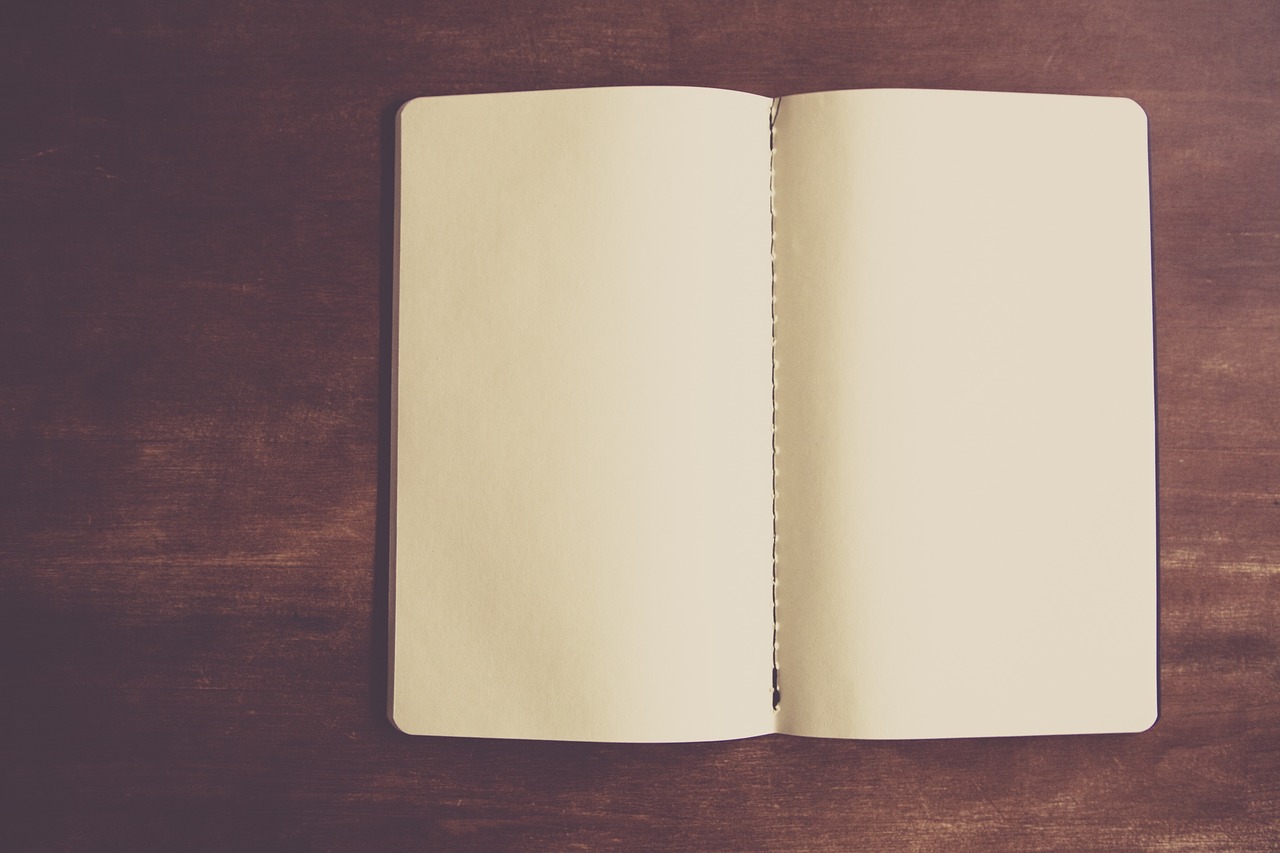 МИНИСТЕРСТВО ОБРАЗОВАНИЯ И НАУКИ АЛТАЙСКОГО КРАЯ
КРАЕВОЕ ГОСУДАРСТВЕННОЕ БЮДЖЕТНОЕ ПРОФЕССИОНАЛЬНОЕ 
ОБРАЗОВАТЕЛЬНОЕ УЧРЕЖДЕНИЕ
«ЯРОВСКОЙ ПОЛИТЕХНИЧЕСКИЙ ТЕХНИКУМ»
Развитие рефлексии в обучении
Методы, упражнения и рекомендации для различных возрастных групп


Подготовила: педагог-психолог Недбаева М.В.
Понятие рефлексии в психологии
Роль рефлексии
Примеры в жизни
Рефлексия в психологии — это осознание и анализ собственных мыслей и чувств.
Она помогает понять свои действия и их последствия.
Рефлексия проявляется в анализе прошедшего дня и оценке своих поступков.
Это позволяет учиться на ошибках и принимать более обоснованные решения.
Сравнение с процессами
Влияние на развитие
Рефлексия отличается от самонаблюдения, так как включает критический анализ.
Она требует сознательных усилий, в отличие от интуитивного восприятия.
Рефлексия способствует личностному росту и развитию самооценки.
Она помогает лучше воспринимать критику и развивать навыки самоанализа.
Развитие рефлексии в обучении
1
Методы развития рефлексии у обучающихся
Анализ действий
Наблюдение за собой
Ведение дневника
Групповые обсуждения
Обратная связь
Регулярно анализируйте свои действия, чтобы учиться на опыте и развивать рефлексию.
Это способствует личностному росту и улучшению навыков.
Наблюдайте за своими мыслями и эмоциями, чтобы понять свои реакции на различные ситуации.
Это поможет вам осознать свои внутренние процессы.
Записывайте мысли и чувства в дневник, чтобы отслеживать изменения в восприятии.
Это способствует более глубокому пониманию себя.
Участвуйте в групповых обсуждениях для обмена мнениями и расширения понимания.
Это позволяет увидеть разные точки зрения и обогатить свой опыт.
Запрашивайте обратную связь, чтобы понять восприятие ваших действий и возможные улучшения.
Это поможет вам скорректировать свои подходы и стратегии.
05
02
03
04
01
Развитие рефлексии в обучении
2
Особенности рефлексии в разных возрастных группах
Детская рефлексия
Подростковая рефлексия
Дети младшего возраста воспринимают рефлексию как игру.
Их осознанность на начальном уровне, что упрощает анализ.
Они обсуждают свои чувства с взрослыми для понимания.
Рефлексия помогает детям осознавать свои эмоции.
Подростки обладают более развитым самосознанием.
Они способны к глубокому анализу своих переживаний.
Методы саморефлексии включают ведение дневников и обсуждения.
Рефлексия способствует формированию личных ценностей.
Развитие рефлексии в обучении
3
Упражнения для развития самооценки и самоанализа
01
Сильные стороны
Определите свои сильные стороны для личного роста.
02
Слабые стороны
Признайте свои слабые стороны для их преодоления.
03
Дневник успехов
Записывайте свои достижения, чтобы отслеживать прогресс.
04
Анализ ошибок
Изучайте свои ошибки, чтобы избежать их в будущем.
Развитие рефлексии в обучении
4
Рекомендации по развитию рефлексии у обучающихся
Безопасная среда
Рефлексивные вопросы
Анализ ошибок
Создайте атмосферу для свободного выражения мыслей.
Используйте вопросы, побуждающие к размышлениям.
Помогайте обучающимся анализировать свои ошибки.
Развитие рефлексии в обучении
5
Рефлексия является важным инструментом для личностного роста и обучения, позволяя осознать свои мысли и чувства, а также развивать критическое мышление.
Рефлексия
Рефлексия помогает осознать свои мысли и чувства.
Она способствует развитию критического мышления через анализ собственного опыта.
Развитие рефлексии в обучении
6